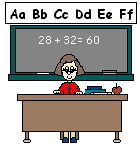 Особенности 
организации обучения
младших школьников
Творческая деятельность
Формы работы
Методы работы
Проблема
Индивидуальная
 работа c детьми,
Факультативная 
работа,
работа с 
одаренными 
детьми
 (участие в 
олимпиадах, 
конкурсе:
«Гринвич»)
Уроки-семинары,
интегрированные 
уроки, 
уроки-конкурсы, 
театрализованные
 уроки,
урок-игра, 
 интерактивные
 уроки
Развитие 
коммуникативной 
компетенции 
на уроках 
английского языка
♦ Цель: обучению языку через говорение, которое основывается на таких понятиях как общение, культура, мотивация, интерактивность.
♦ Задача: изучение иностранного языка посредствам коммуникативной компетенции и как способность изучения языка осуществлять речевую деятельность.
♦ Принципы: развитие коммуникации на основе культуро-образующей и  личносно-развивающей функции.
♦ Актуальность: четкая организация процесса, проявление коммуникативной компетенции учителя, формы и методы коммуникации учителя с учащимися.

♦ Практичность: применение коммуникативной компетенции учителем, учениками во время общения на уроках иностранного языка, а также в различных сферах.
Виды интерактивных технологий на уроках английского языка
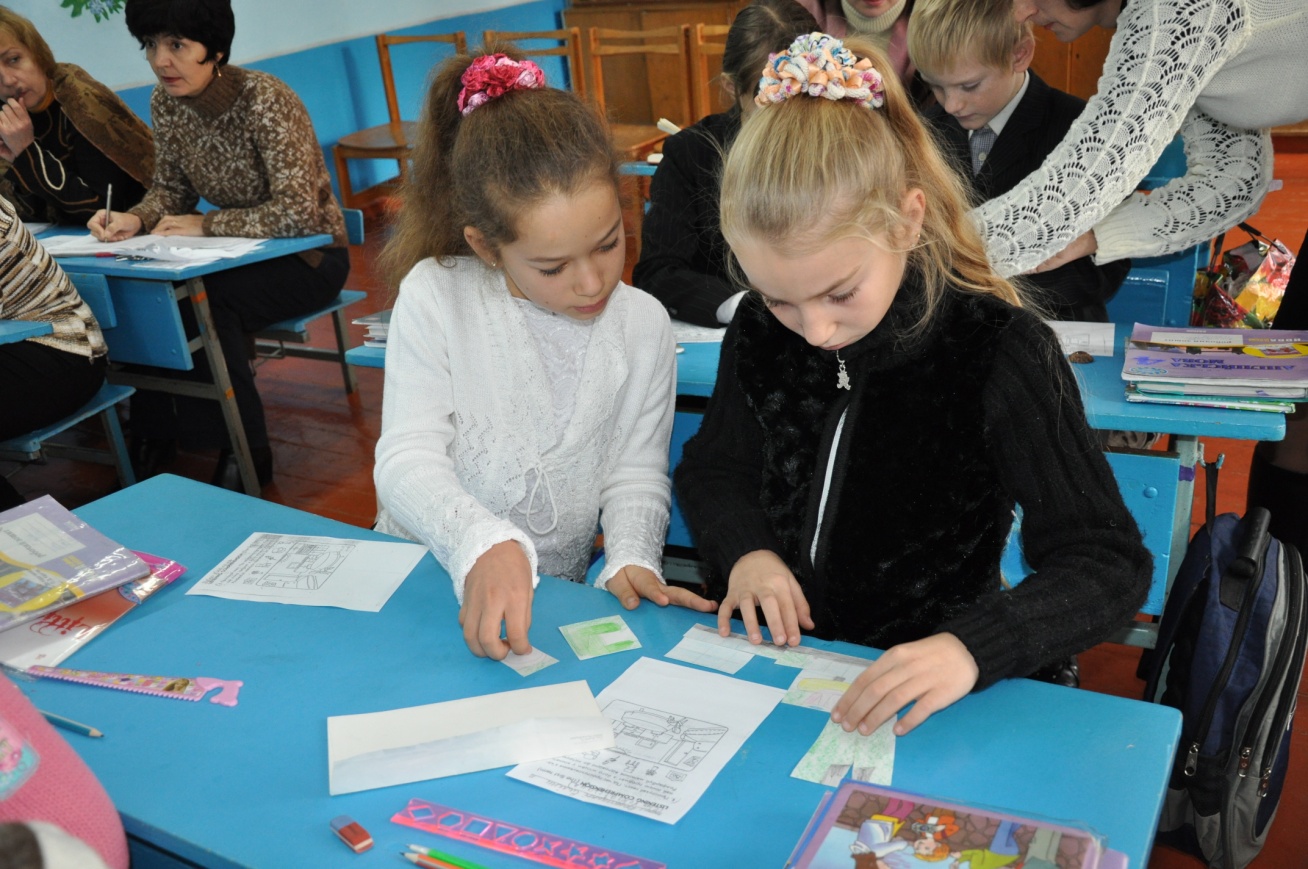 Работа в парах
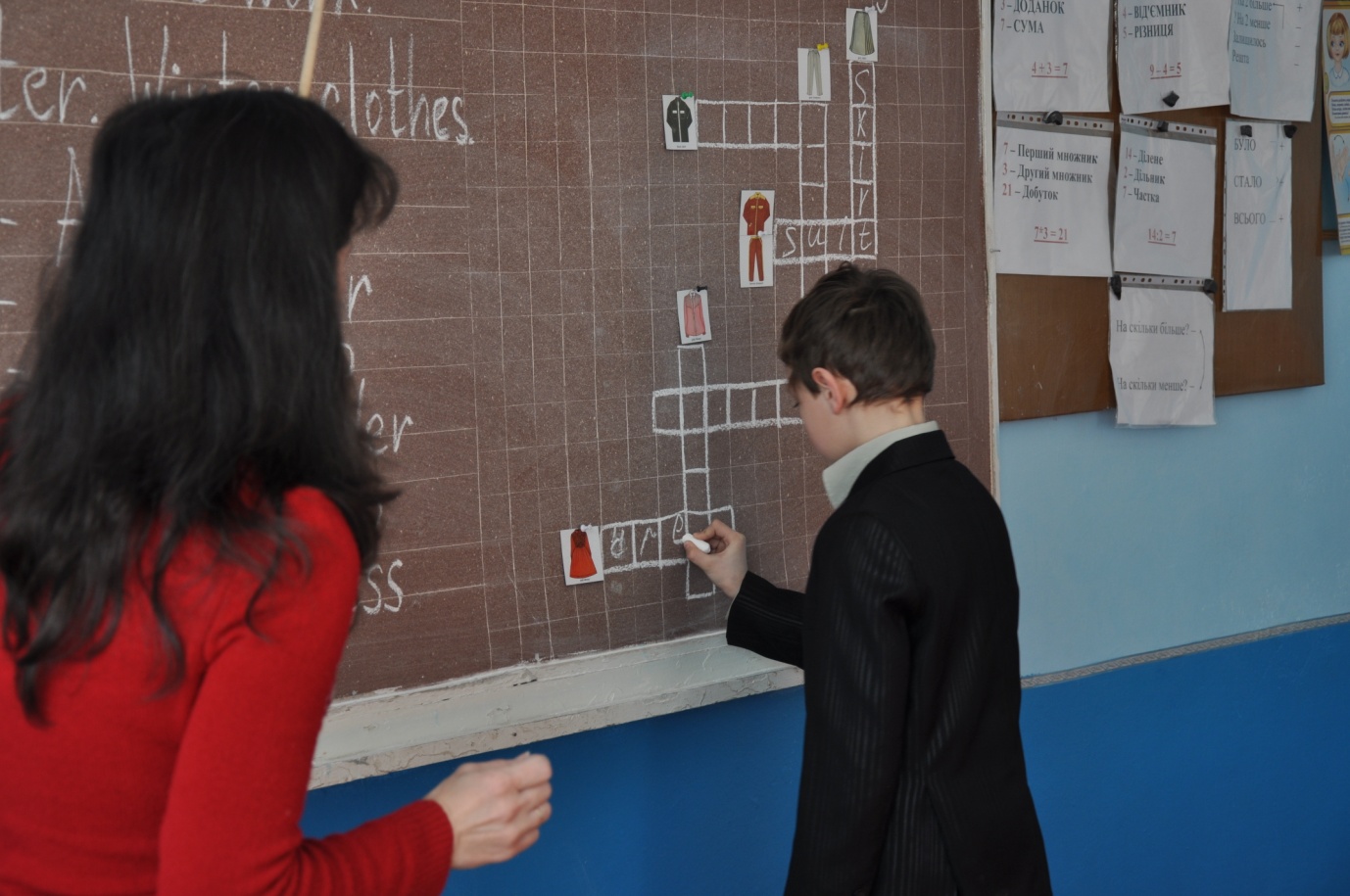 Мозговой штурм
Ролевая игра
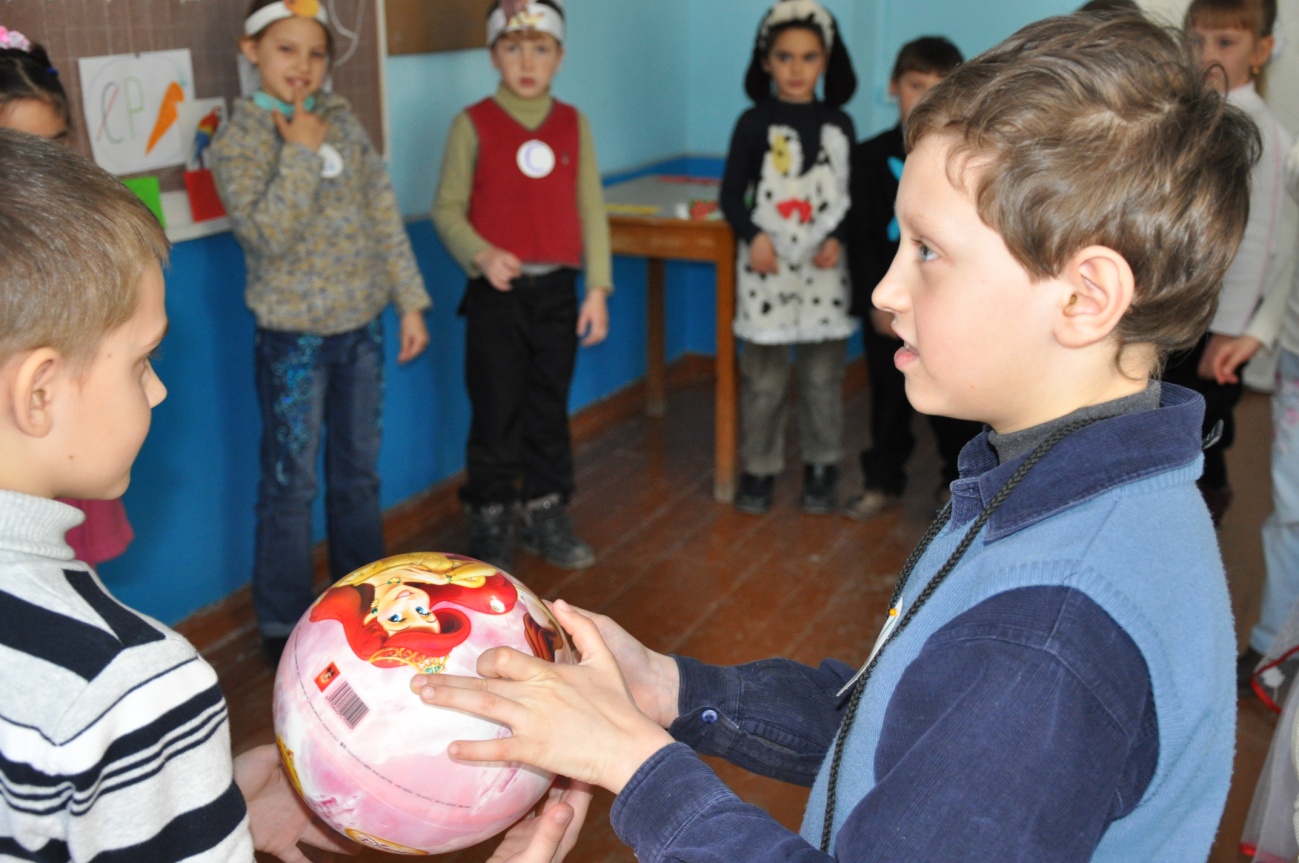 Карусель
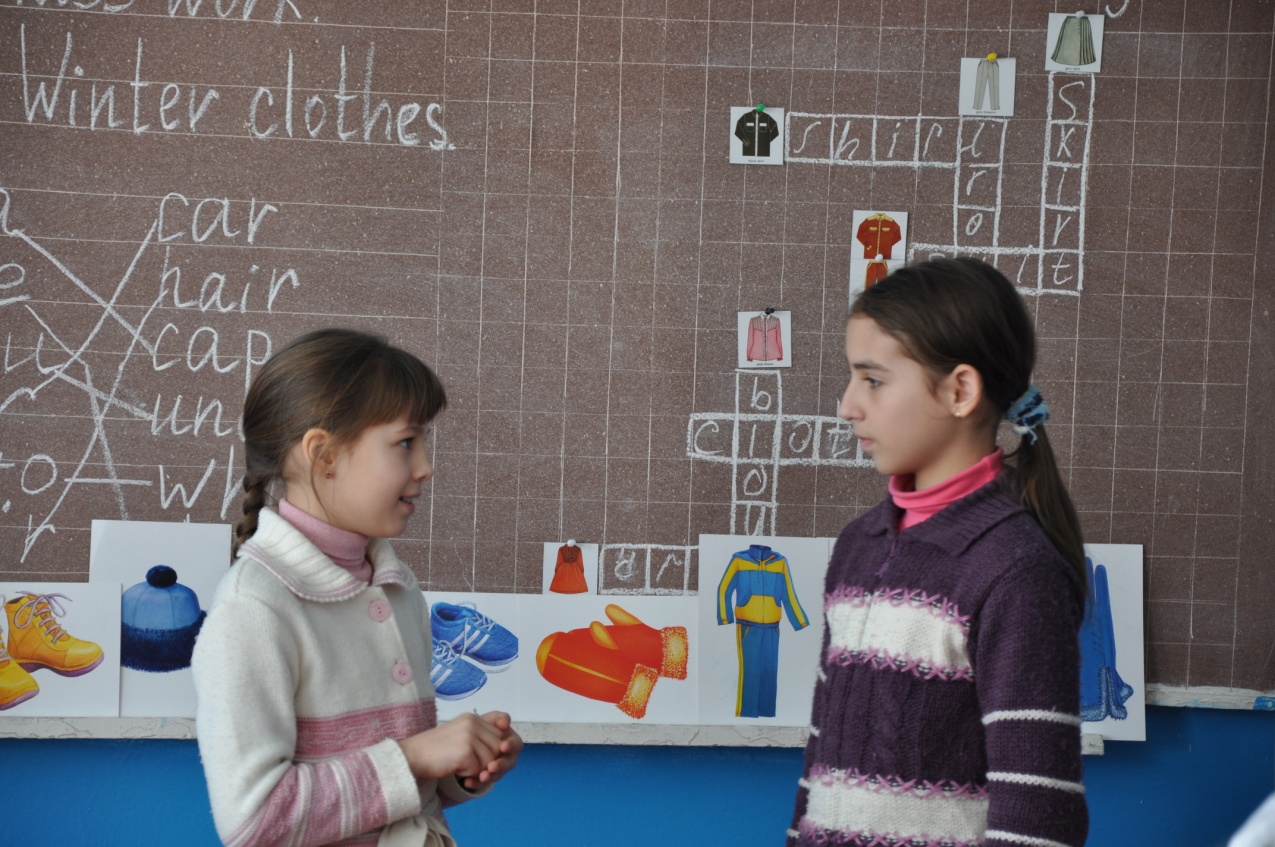 Дискуссия
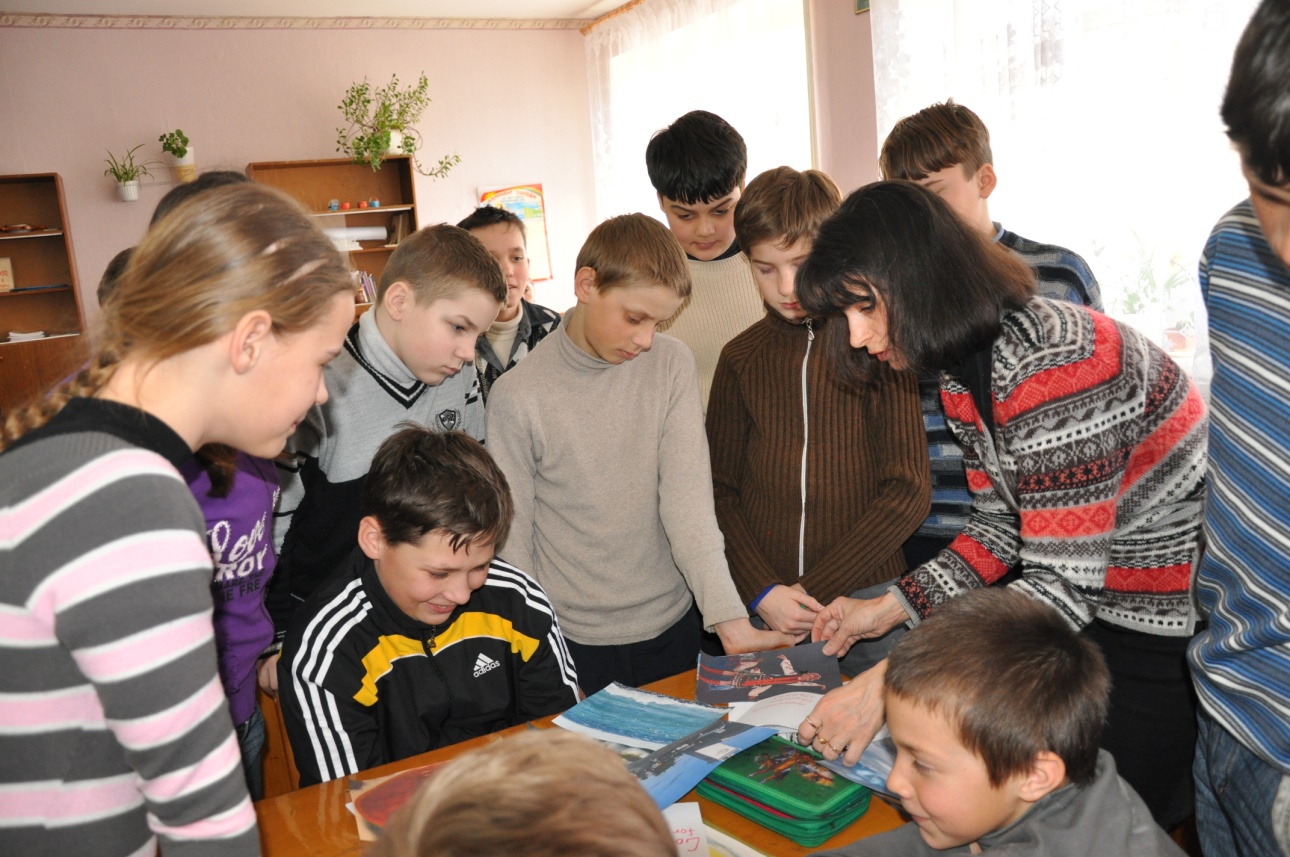 Круг идей
Работа в малых группах
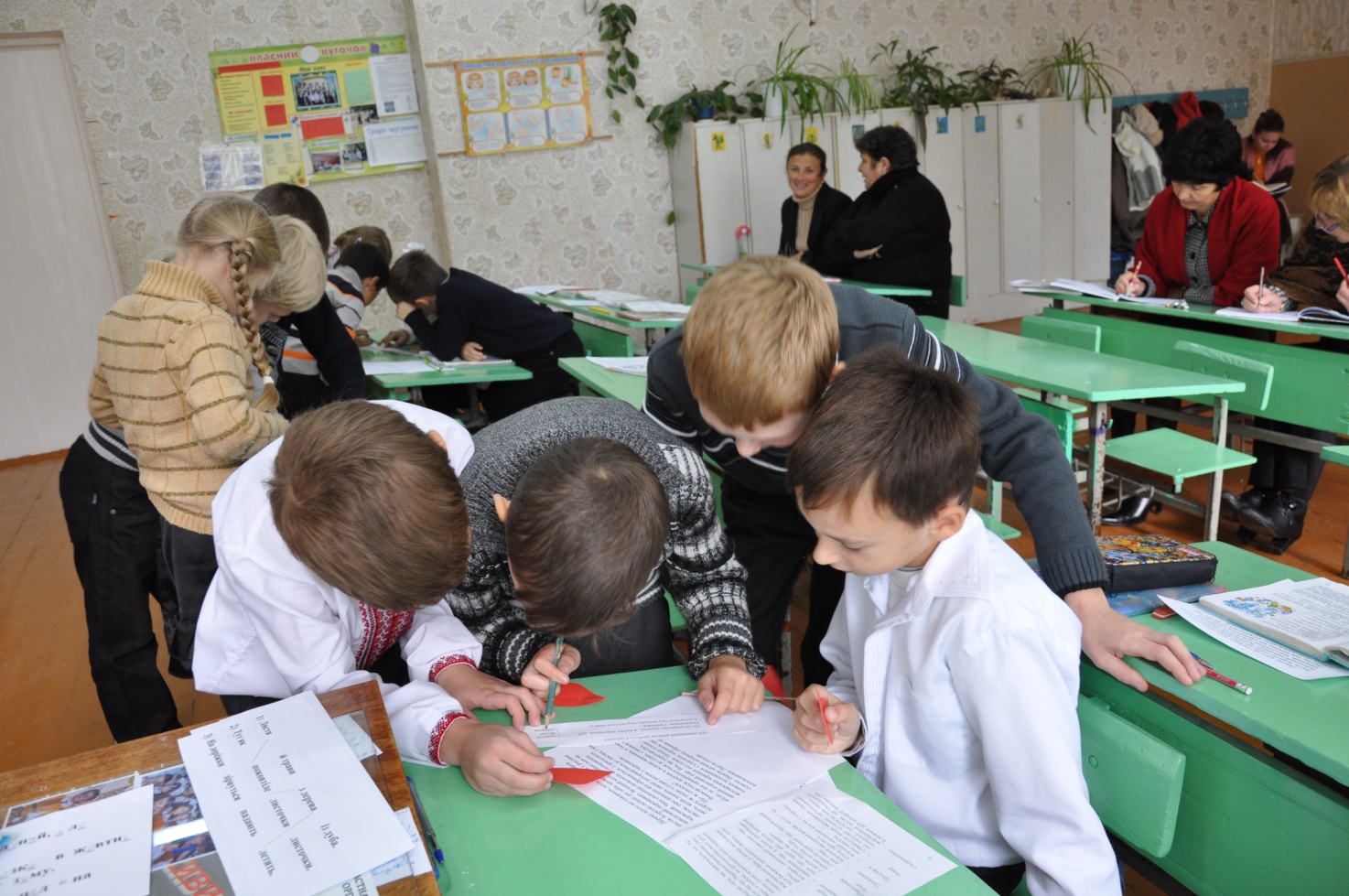 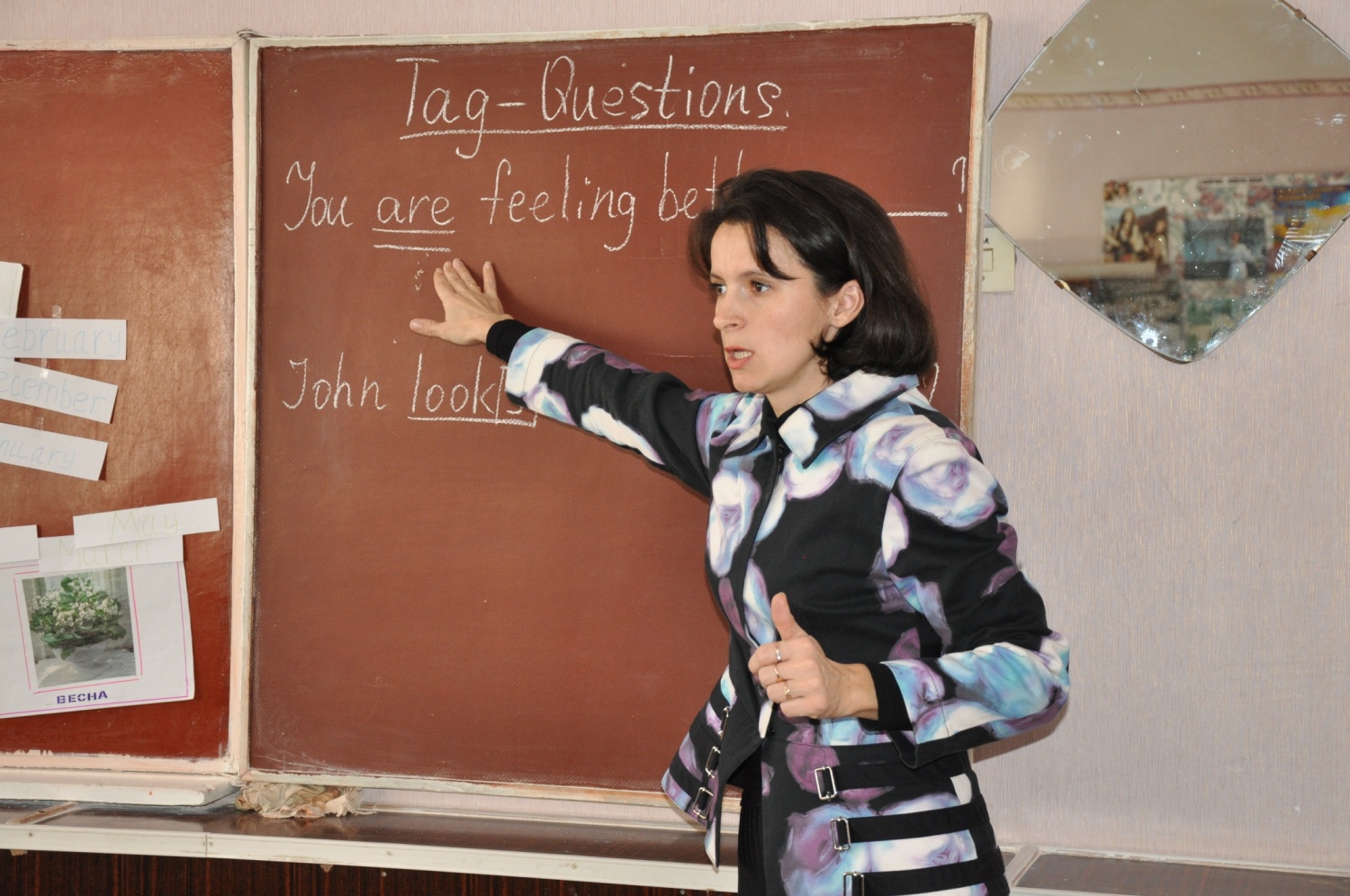 Закончи предложения
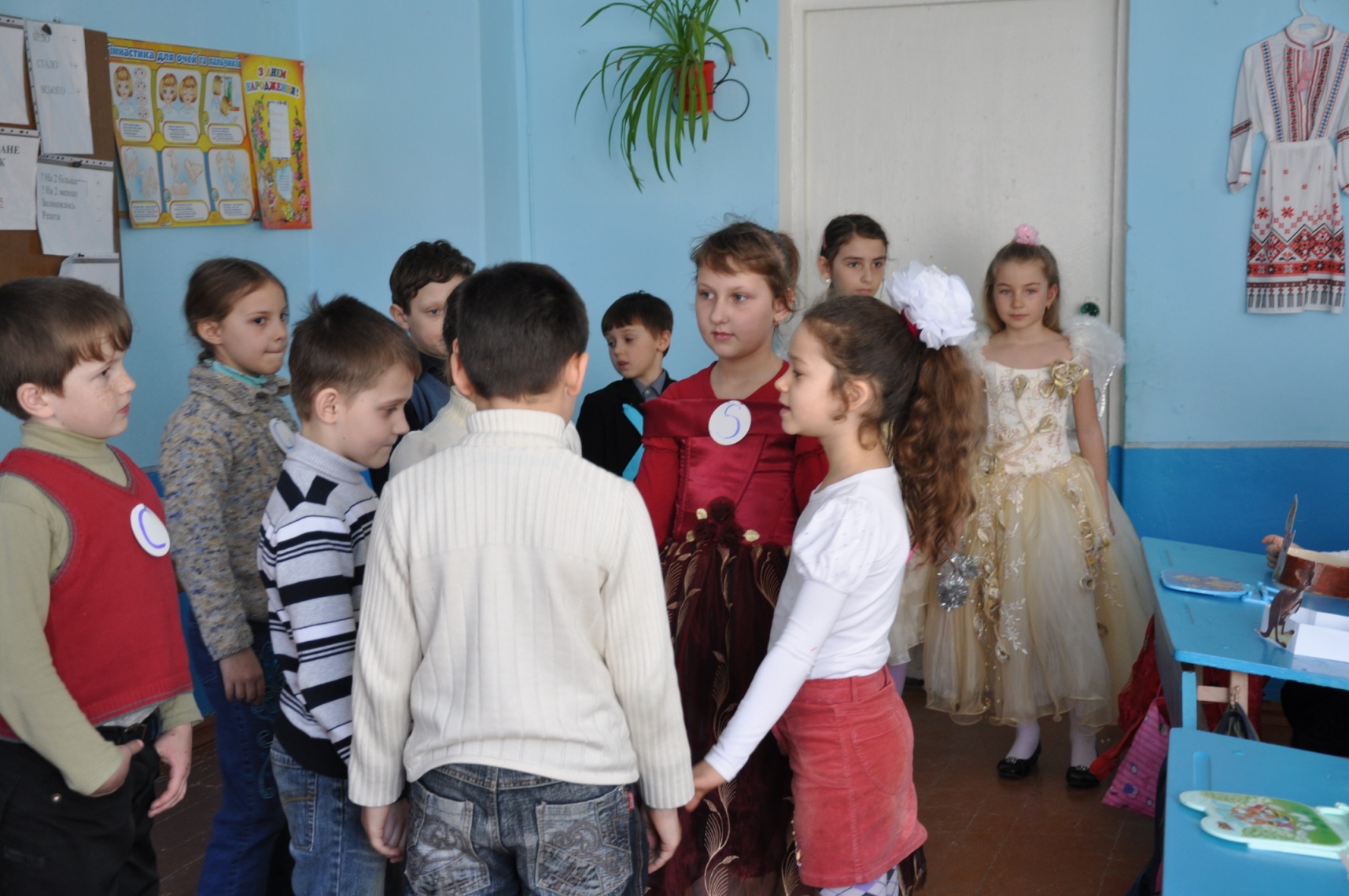 Урок с использованием
 интерактивных технологий
 (ролевая игра) 
2 кл."Праздник Алфавита"
Принципы повышения мотивации учащихся I ступени к изучению английского языка
Мотива́ция (от лат. movere) — побуждение к действию; динамический процесс психофизиологического плана, управляющий поведением человека, определяющий его направленность, организованность, активность и устойчивость; способность человека деятельно удовлетворять свои потребности.
Виды мотивации
Внешняя мотивация — мотивация, не связанная с содержанием определенной деятельности, но обусловленная внешними по отношению к субъекту обстоятельствами.
	Внутренняя мотивация — мотивация, связанная не с внешними обстоятельствами, а с самим содержанием деятельности.
	Положительная и отрицательная мотивация.
	Устойчивая и неустойчивая мотивация. Устойчивой считается мотивация, которая основана на нуждах человека, так как она не требует дополнительного подкрепления.
Различают два основных типа мотивации: «от» и «к», или «метод кнута и пряника». 
	Мотив достижения — стремление достичь высоких результатов и мастерства в деятельности; оно проявляется в выборе сложных заданий и стремлении их выполнить.
	Мотив власти — стремление индивида влиять на людей, при некоторых обстоятельствах, может быть существенной движущей силой человеческих действий
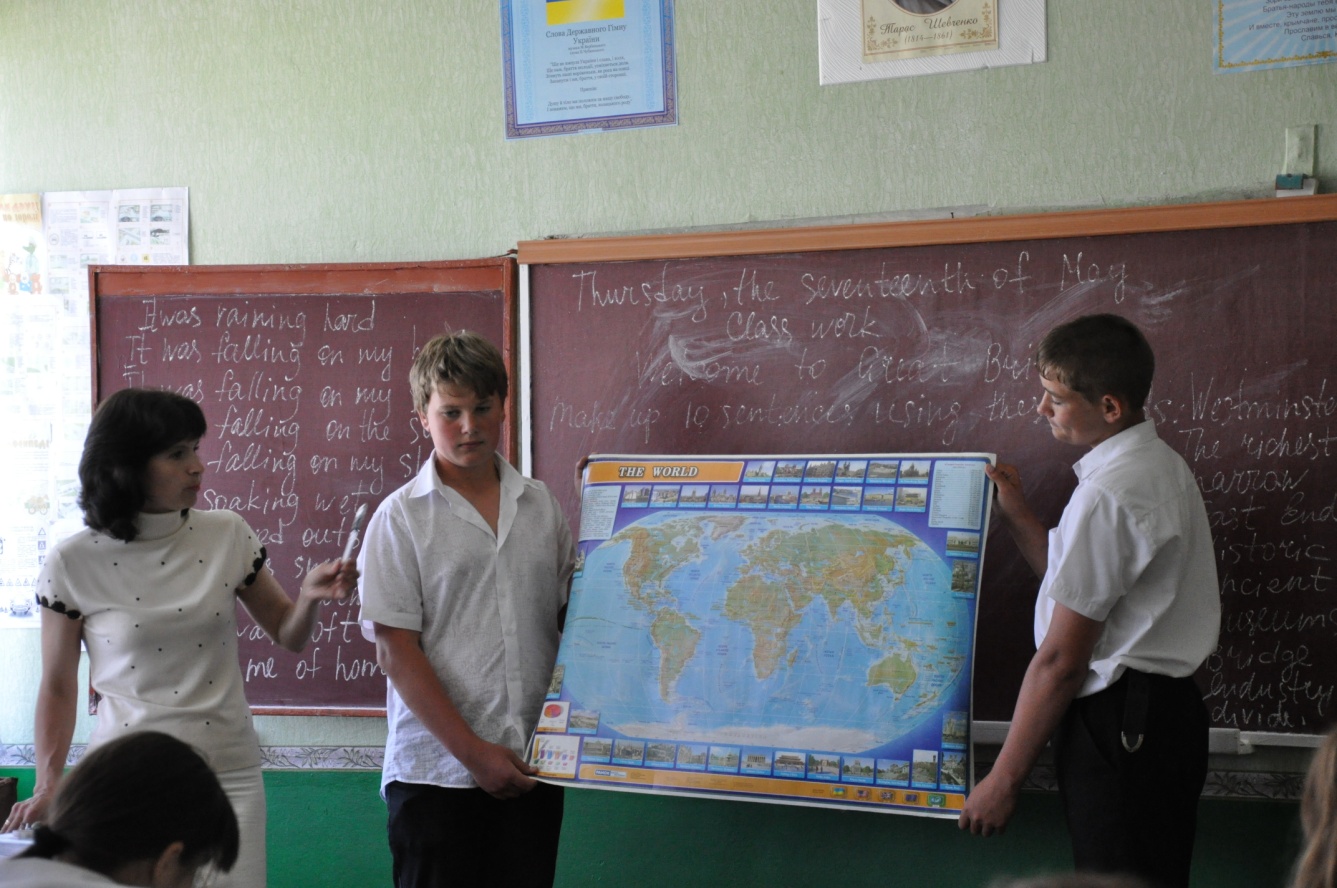 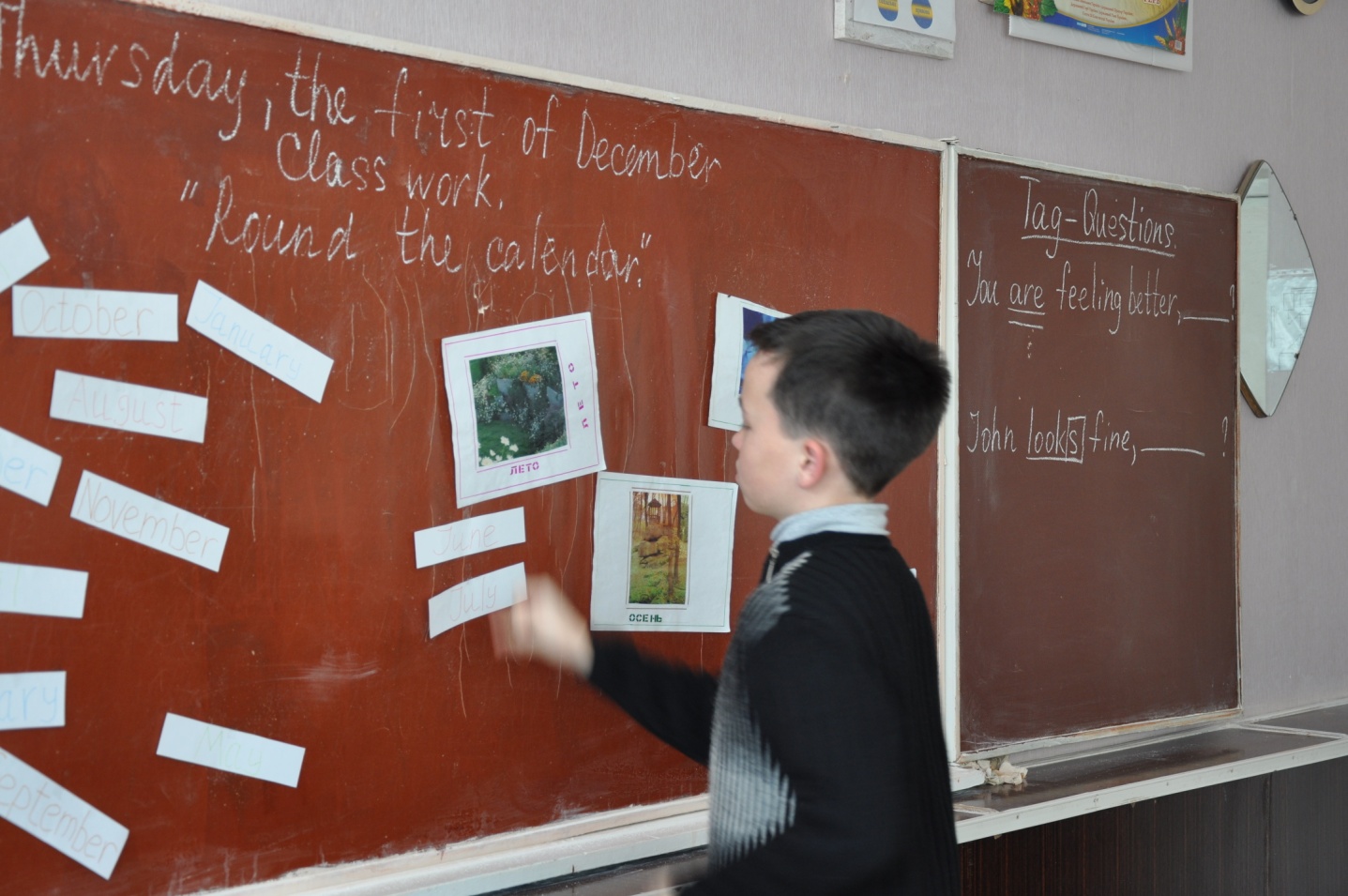 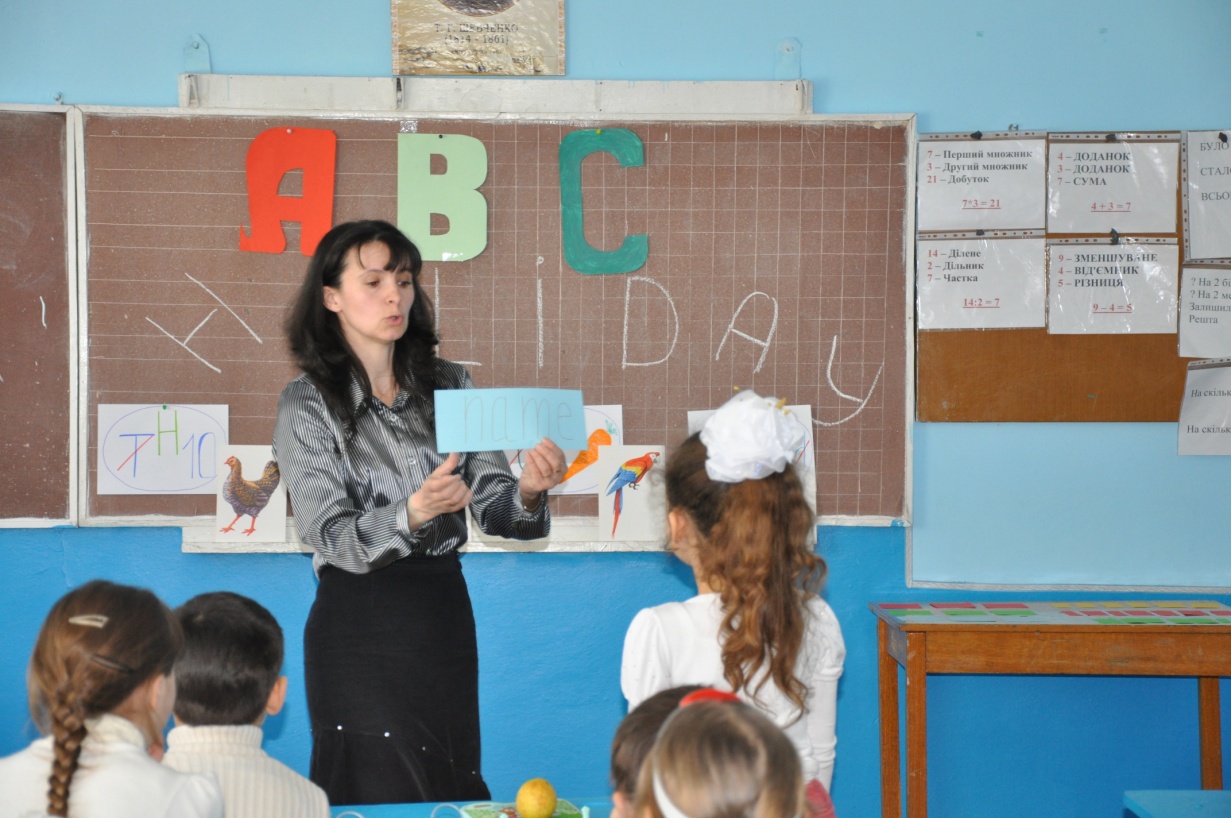 Достижения воспитанников
2010 – 
2011
Призеры Всеукраинского 
конкурсу по английскому 
языку «Гринвич»
І место – Куренная Елена,
Шерпакова Настя
ІІ место – Волосацкая Эля, 
Петрук Настя
ІІІ место – Осипенко Руслан
Спасибо всем за внимание!
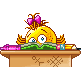